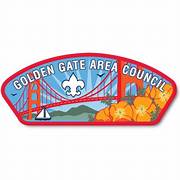 GGAC-Twin Valley District Eagle Candidate Approval/Award Process- 2022 Update
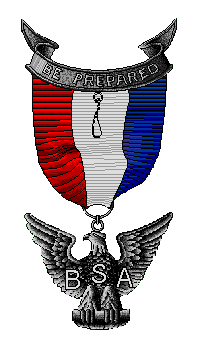 Dublin, Pleasanton, Sunol Units
Dean Buchenauer
925-399-8098
sfbac.tv.eaglescouts@gmail.com
https://sites.google.com/site/tveaglescouts/ 

Livermore Units
Mr. Jay Johnson
925-447-7643
johnson-tveagle@sbcglobal.net
2021 Eagle Scout Statistics
Alameda- 20
Briones- 115
Chief Solano- 11
Diablo Sunrise- 20
Golden Gate- 37
Herms- 20
Lake- 0
Meridian- 102		


Mission Peak- 93	
Muir- 20
Peralta- 8
Silverado- 16		
Tres Rancho- 27		
Twin Valley- 75 (77)						TOTAL- 564	- 566
Step 1-Eagle Process
Scouts must contact (phone/email) District Eagle Coordinators for appointment to Review Council Eagle Advancement Requirements and Process 
Contact during evening hours if by phone
Appointment takes approximately 1-1.5 hour
Be in full uniform
Bring paper/pencil
Parent / Guardian must accompany Scout 
Under COVID-19, video conferences
Eagle Packet Topics
Life to Eagle Advancement Requirements and Guidance Document
Official Eagle Scout Service Project Workbook 519-217c
   (Jan. 2021 printing)
Official Eagle Scout Rank Application 512-728                             (Jan. 2022 printing) (Scoutbook)
BSA Service Project Planning Guide 680-027
BSA Age Guidelines For Tool Use 680-028
A Parent or Guardian MUST Attend
Troop Eagle Advisors / Coaches Should Attend Sessions Periodically
Eagle Candidates Online Guidance
GGAC NESA and Advancement Committee have been re-establishing online guidance for Eagle Candidates.

	https://eagles.ggacbsa.org/life-to-eagle-trail/
Eagle Process Support
District Coordinator(s)- Appointed by District.  Represents the National Council in executing the eagle advancement process within their District
Eagle Project Coach – Selected/Assigned by District Coordinator.  This is an official BSA position and requires training by District Coordinator
Eagle Advisor – This is sometimes a position appointed by a Troop or Venture Crew.  This person can also be a Coach, if trained and assigned by District Coordinator
Eagle Scout Mentor – An individual who works closely with an eagle scout to earn the rank of eagle, provides unusual support and effort to the scout in completing his eagle service project, or is otherwise someone who has supported the scout in his climb to eagle.  Selected by the eagle scout.
Eagle Scout Coaches
Twin Valley District NEEDS individuals to volunteer to be trained as Eagle Scout Coaches.
Serve only your home troop
Be coaches “at-large” supporting 3-4 scouts per year
Necessary for youth to achieve rank/recognition of Eagle!
Must be approved by district coordinator
Must be a registered Scouter
Requires minimal additional training
Letters of Recommendation
Not a requirement for the Rank of Eagle, rather a requirement for their BOR
 Recommend Scout request at least 8 (as many as 10)
Photocopy information letter from Council website (TBD)
Use blank business envelopes and fill in information
Sample envelope addressing provided w/ Council Resources
Pre-stamp
Email acceptable during COVID-19 (physical letter preferred)
Parent/Guardian should provide one (1) letter
If NO Religious Organization Letter-Parents must provide
Need minimum of 5 for Board To Review
PLEASE AVOID FORMS (but, the letter should indicate relationship of author to the Scout)
Request early (at or about time of project)
Letters will not be shared with Scouts
Eagle Project Workbook
Must use newest version of Eagle Project Workbook
If new version issued while working on eagle requirements, must use newest workbook section currently working on
Contact Information Sheet-Needs to be completed and reviewed at Eagle Project Approval Meeting 
Project fundraising application required (district approval of plan/application required)-Recommendation is that it should be completed and signed by SM and Project Sponsor- good communications; if $$$ donations required > $1,000, must be signed by District Eagle Coordinator
Eagle Scout Service Project Approval
WHO APPROVES THE PROJECT?

WHEN DOES IT OCCUR?

WHEN IS THE PROJECT DONE?
Part 1: Service Project Proposal
Guided Process
The Proposal is an “Overview” and the beginning of the “detailed planning”
Detail required for approval by District Coordinator depends on project complexity.
Must address specific questions concerning project and initial planning- complexity and leadership
The Service Project Proposal is the stage at which District Coordinator Approves the project
Coordinators provide initial comments/guidance on elements to be addressed in final (detailed) planning phase
Five signatures required (Scout, SM, Committee, Beneficiary, and District)
Service Project
Must provide sufficient information to address specific tests
“…demonstrate that the scout can plan, develop, and lead others in its execution…”
Does the Project provide sufficient opportunity (complexity) to meet the “service project” requirement
Project appears to be feasible
Safety issues will be addressed
Action steps for further detailed planning are included
Scout is on the right track with a reasonable chance for a positive experience
Part 2: Service Project Final Plan
Scout, on his honor, promises to do….

Highly recommended to work with assigned Coach to develop detailed plan

Topics to be addressed same as in approved Proposal but require more thought and detail
Project Approvals
Eagle project proposal and initial planning MUST be approved by District Coordinator BEFORE proceeding with final planning and commencing on project
Fundraising plan MUST be approved (if required) BEFORE commencement of project or fundraising. Financial records must be kept by the scout and reviewed by Troop.
Project Final Plan to be reviewed by District Eagle Project Coach and have verbal approval of the beneficiary
Eagle Project
Must benefit the “community”
Can not financially benefit a “For-Profit” entity
Not just routine labor
Not a fundraiser (although fundraising will occur)
Must Require Sufficient Complexity/Tasks to Allow Scout to Demonstrate His Ability to Plan a Complex Project and Lead Others in its Execution
Should be mainly Youth Labor; need 2-deep BSA registered adult leadership and use Adults as needed for dangerous tools (youth protection – female leadership)
Follow Troop’s Covid -19 Protocols
Project Plan-General Guidelines
Details, Details, Details

Should be complete and detailed enough for someone not familiar with project to be able to execute without the Scout’s presence

On Average
100 hours  (must be able to demonstrate leadership and planning)
$300-$500 (Can vary greatly depending on type of project)
No minimum cost or hour requirement
Detailed Planning
Second Section of Workbook (Planning & Developing)
Prepare detailed “Work Processes” component with Eagle Coach
Describes in brief detail:
What do:
Who do: (How organize volunteer teams, # teams, ages, adults)
What need: DETAILED
How long:
When do: (Project day, relationship of task to other tasks)
Where do:
What contingency:
What logistics:
What Safety:
Merit Badge Requirements
21 Merit Badges Required for Eagle Rank
13 of 17 Available Eagle Required MB Must be Earned (Prior to 6/30/22)
14 of 18 Available Eagle Required MB Must be Earned (After 6/30/22)
Citizenship in Society NEW Eagle Required Merit Badge
Cit. in Society has Special Requirements for MB Counselor
2022 Eagle Application
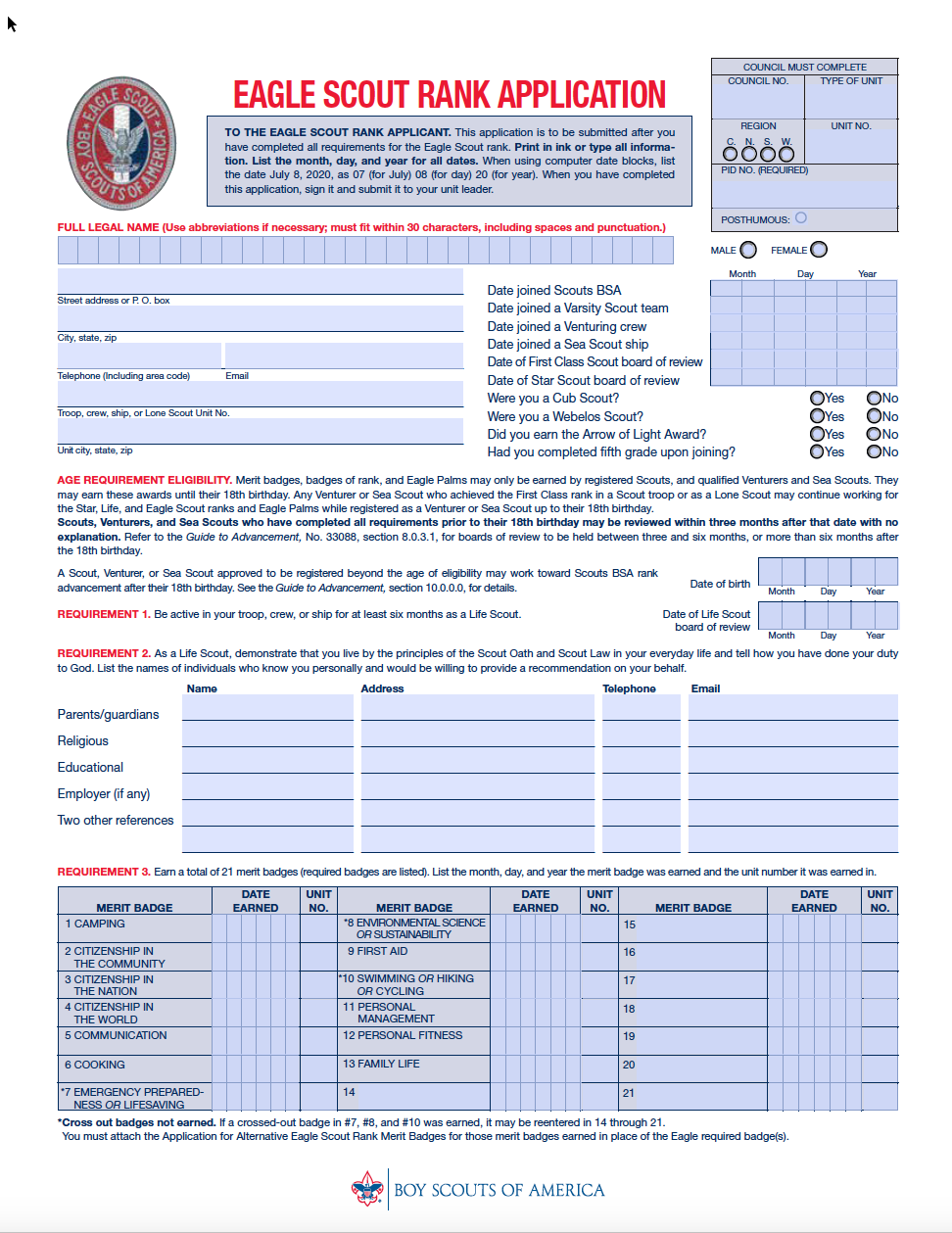 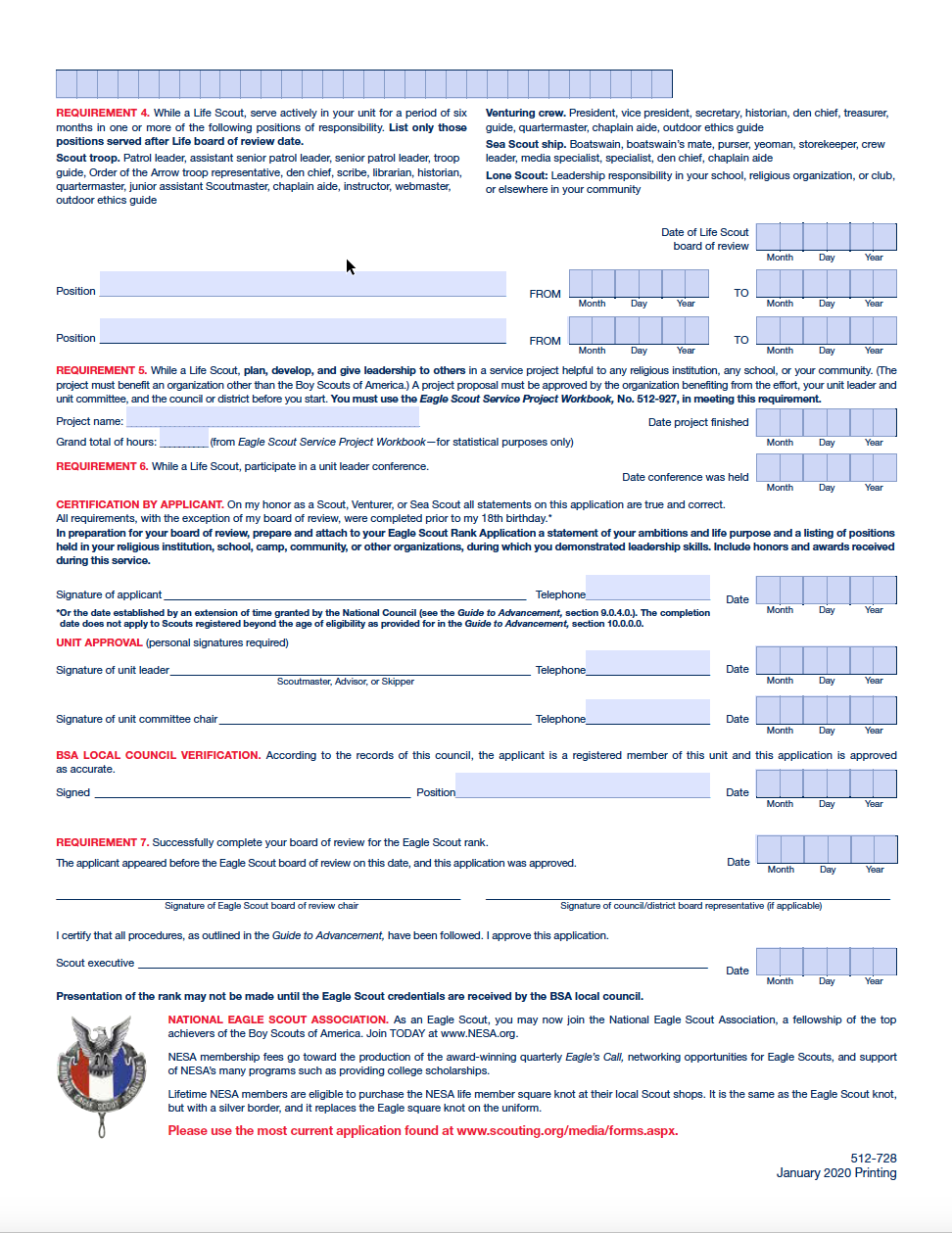 DUTY TO GOD2016 Changes
Updated Duty To God Requirements (January 2016)
“Tell how you have done your duty to God” 

Scout is NOT required to participate in any organized religious group but……
“Scout does have to ascribe to the declaration of religious principles, and express belief in a higher power”

Responsibility of Scout Master to discuss at Scout Master Conference

(Please don’t blindside the Board)
TWO DEEP LEADERSHIP2018 Change
Eagle Projects Require:
Minimum of 2 adults present during all execution phases
Both Adults MUST BE registered scouters and 21 years of age
Both adults MUST HAVE current Youth Protection Training
All adults MUST Adhere to BSA Youth Protection Policies, especially proximity to youth
Adult leaders MUST BE knowledgeable of Guide to Safe Scouting Tool Use Policies
Recording Service Hours
Scout needs to keep records of all Volunteer Hours
See workbook part 3 
(Eagle Candidate needs to track planning/execution hrs)
Add to Project Workbook Report
Provide a Copy to Troop Advancement Chair
Eagle Rank Submittal Requirements
TO Council Offices:
Original Eagle Rank Application 
(1) copy of the Scout’s Ambition Statement                                   
	(should be reviewed by SM at SM conference)
TO DISTRICT EAGLE COORDINATOR:
Electronic copies of:
Eagle Scout Service Project Workbook
	(should be reviewed by SM at SM conference) 
Work Processes
Photo of MB Sash/Advancement History
Copy of Ambition Statement
Select Project Photos

IDEALLY BEFORE 18TH BIRTHDAY
Council/National Certification of Application
ALL merit badges MUST BE in National Database
Check using Scoutbook.com
Scout/Troop should review National Records periodically
Mistakes in records WILL DELAY processing and certification
Eagle Boards
As needed and Board Members Available Pleasanton/Dublin Troop Boards need volunteers)
Board Members must have internet capable of video conferencing
Scouts in Full uniform with MB sash and all received MBs sewn on. (Note: Scout should receive and sew on all last minute MBs, if possible)
COVID-19 requiring video conferencing
Eagle Board of Review
Note:  Failure to perform adequate planning for Eagle Scout Service Project, as required in the Project Final Plan, can result in denial of Eagle Rank
It could still be a good service project, just not an Eagle Scout Service Project
Troop/Crew Responsibilities
Help/Mentor Scout to prepare Project Plan
Ensure detail is in the Project Plan
Project well thought out, Achievable, Financeable
Work with Scout to ensure that the Eagle Project Plan is as complete as possible!
Make sure everything is complete (Eagle Scout Application, Personal Ambition Statement, Eagle Project Work Book)
We DO NOT want to turn a Scout down because of missing or incomplete work

Prepare Eagle Scout Candidates for Eagle Board of Review
During SM conference make sure scout knows and understands basic BSA Principals (Law, Oath, Outdoor Code, Motto, Slogan)
Can speak to his adherence to his pledged duties (God and Country, Community, Self) and obligations (Points of Law, Slogan, Motto)
Can speak to his leadership experiences
Troop/Crew Responsibilities
Participate in Eagle Boards
Need Volunteers 
Jill  Zollinger coordinating (email: Ttveagleboard@yahoo.com) 
Most months have 2-6 scouts per night (5-10 scouts per month); 50+/year
SMs, ASMs, Committee Members, Pack Members, Crew Advisors; Registered Adults
COVID-19: notify district coordinator if able to serve on Eagle Boards
QUESTIONS
??????